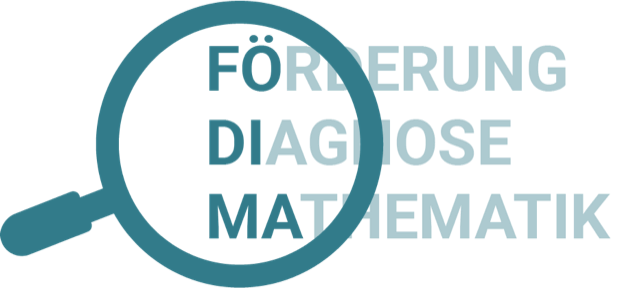 Name: 


Klasse:


Datum:
Welche Plusaufgabe passt?
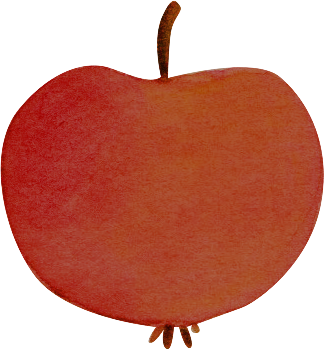 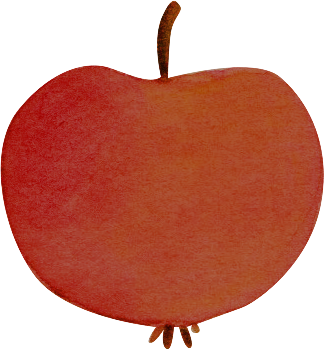 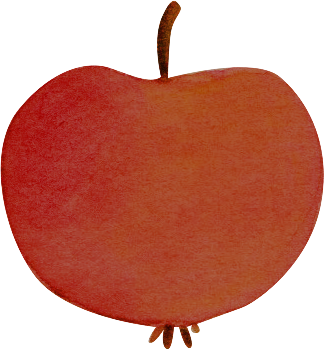 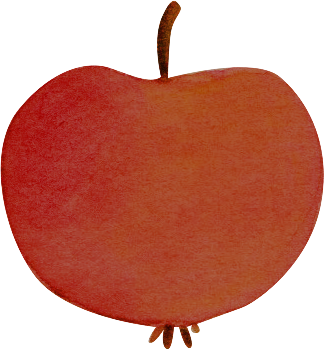 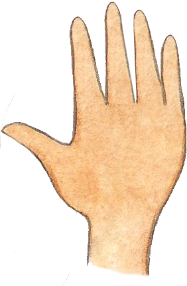 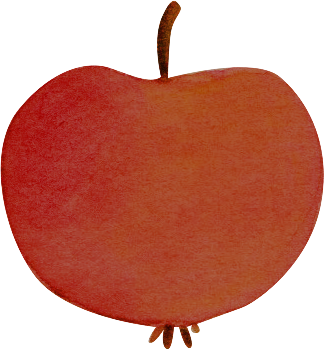 Male ein Bild zur Plusaufgabe.
[Speaker Notes: SOB A20 Alltagssituationen
Welche Plusaufgabe passt?
Male ein Bild zur Plusaufgabe.]
Schreibe die Plusaufgabe.
Anna hat 2 Stifte. 
Tom hat 6 Stifte. Wie viele Stifte haben sie zusammen?
[Speaker Notes: SOB A20 Rechengeschichten
Schreibe die Plusaufgabe.]
Schreibe die Plusaufgabe.
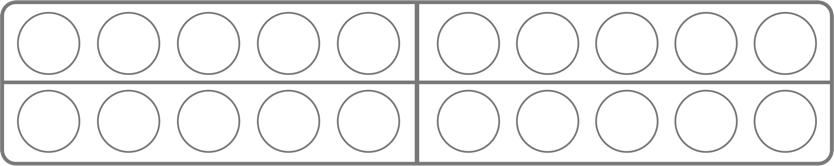 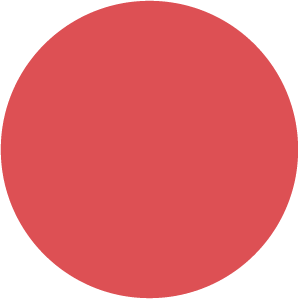 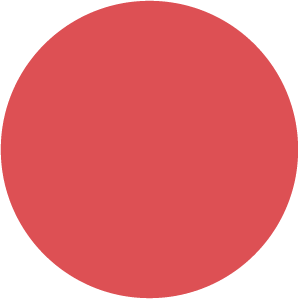 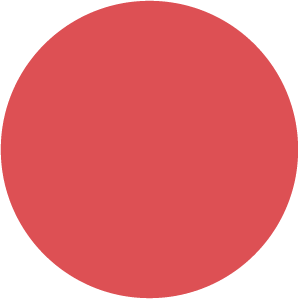 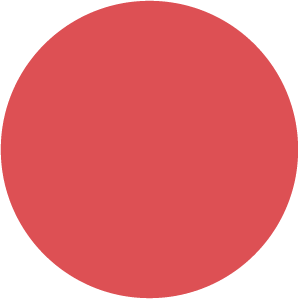 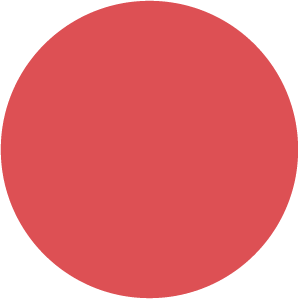 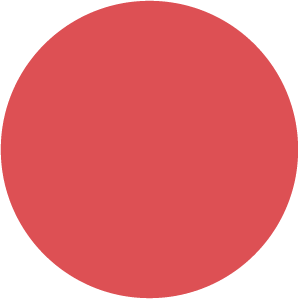 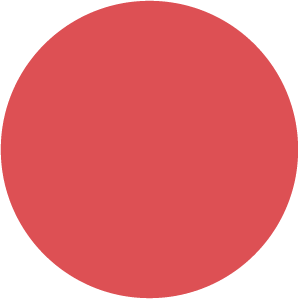 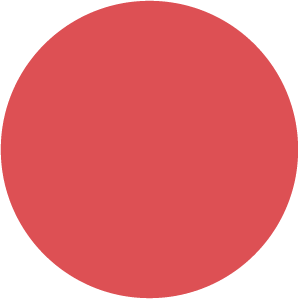 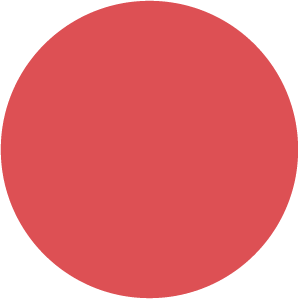 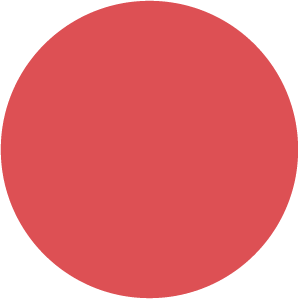 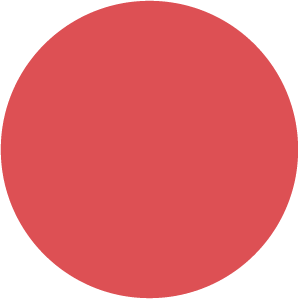 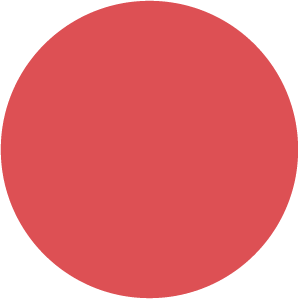 Zeichne die Plusaufgabe.
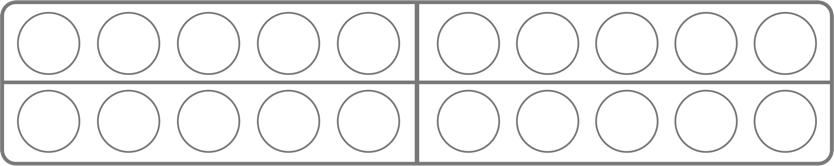 [Speaker Notes: SOB A20 Zwanzigerfeld
Schreibe die Plusaufgabe.
Zeichne die Plusaufgabe.]
Finde noch eine Aufgabe.
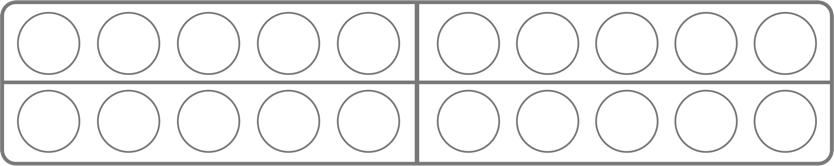 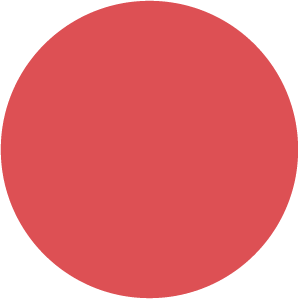 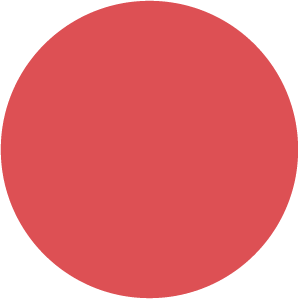 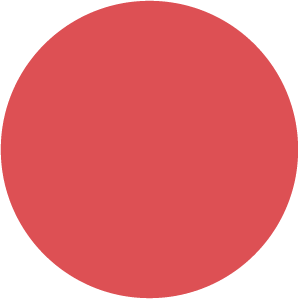 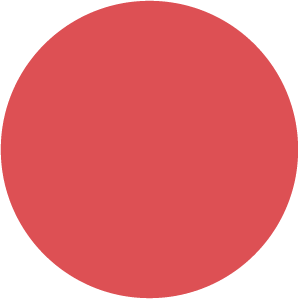 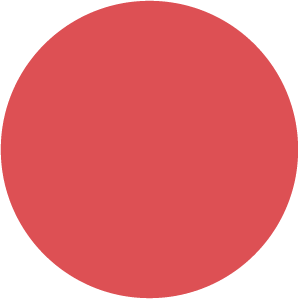 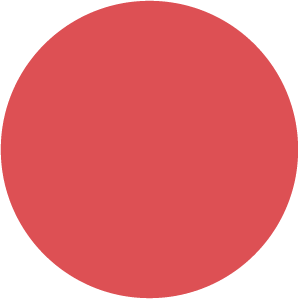 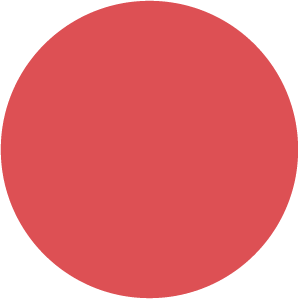 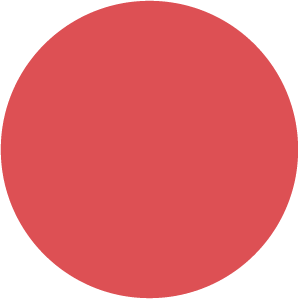 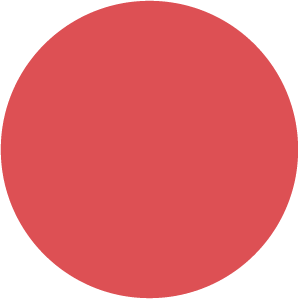 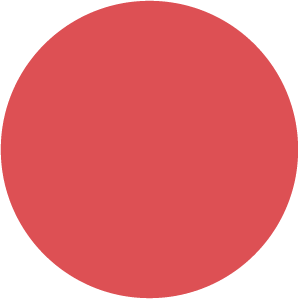 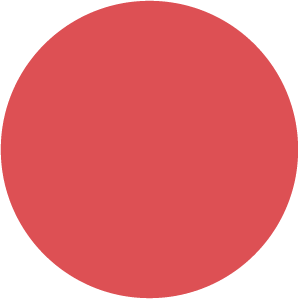 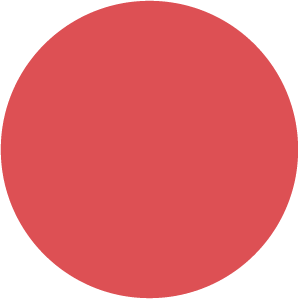 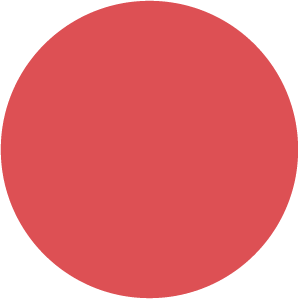 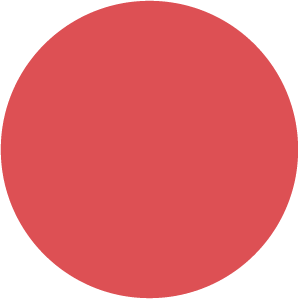 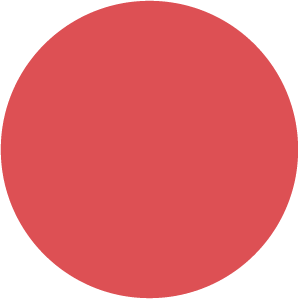 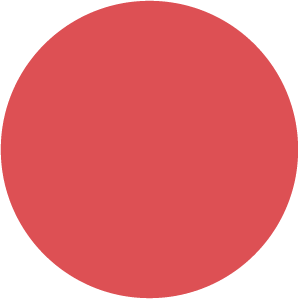 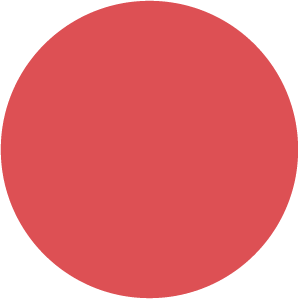 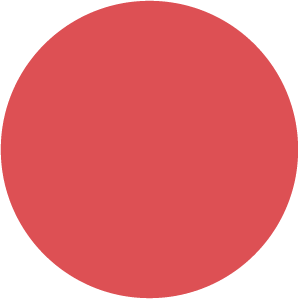 Finde zwei Aufgaben.
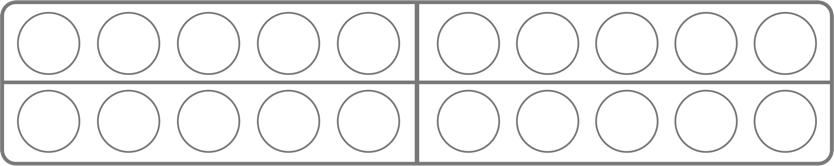 [Speaker Notes: SOB A20 Tauschaufgaben
Finde noch eine Aufgabe.
Finde zwei Aufgaben.]
Löse. Finde noch eine passende Aufgabe.
[Speaker Notes: SOB A20 Ableitungsstrategien nutzen
Löse. Finde noch eine passende Aufgabe.]
Löse die Aufgaben. Kreise die einfachen Aufgaben ein.
[Speaker Notes: SOB A20 Einfache Aufgaben (rechnen)
Löse die Aufgaben. Kreise die einfachen Aufgaben ein.]
*Schreibe Plusaufgaben, die du schon rechnen kannst. Löse die Aufgaben.
[Speaker Notes: SOB A20 *Weißes Blatt
Schreibe Plusaufgaben, die du schon rechnen kannst. Löse die Aufgaben.]